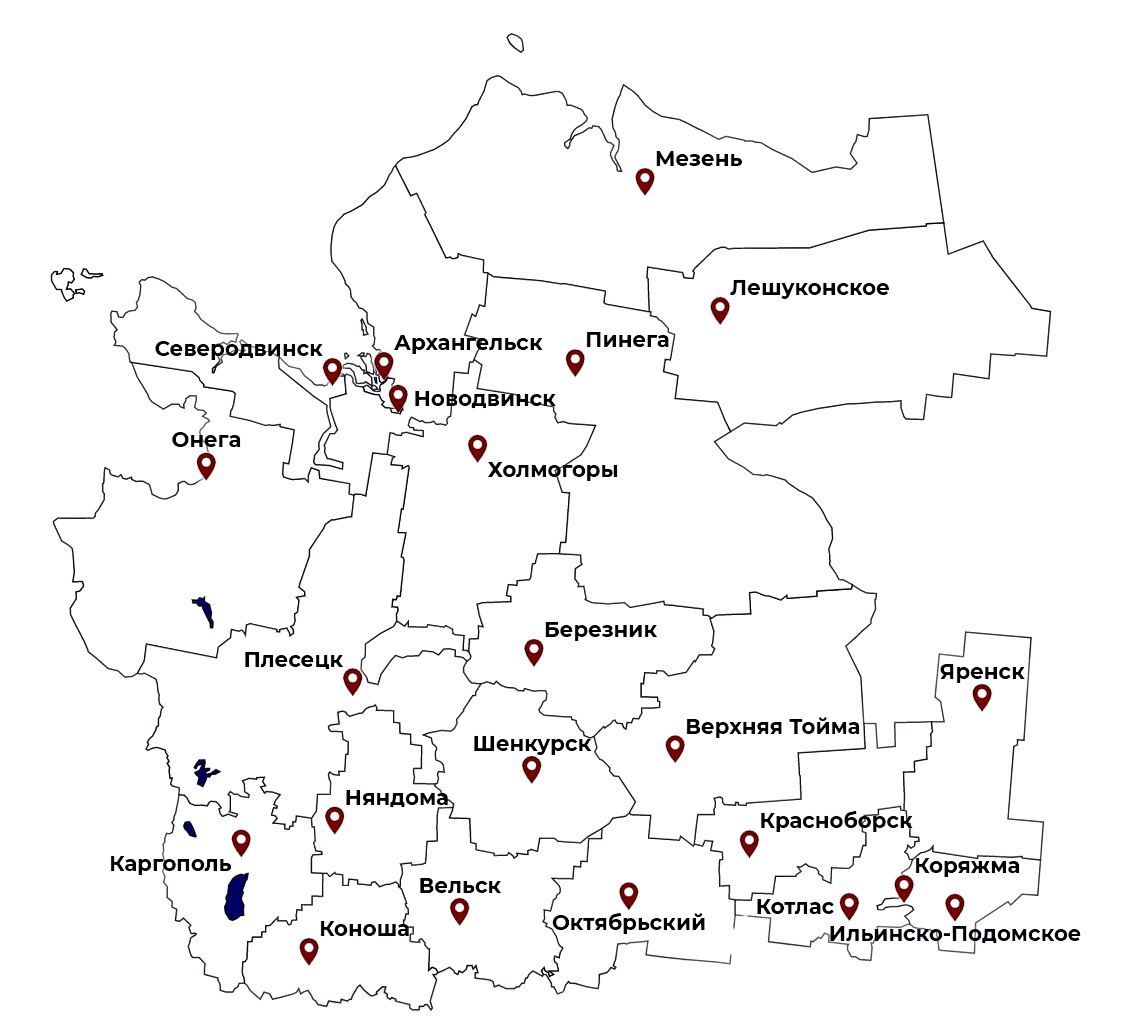 АРХАНГЕЛЬСКИЙ ОБЛАСТНОЙ ЦЕНТР ЗАНЯТОСТИ НАСЕЛЕНИЯ
«Создание специальных рабочих мест для трудоустройства незанятых инвалидов,незанятых многодетных родителей,родителей, воспитывающих детей-инвалидов»
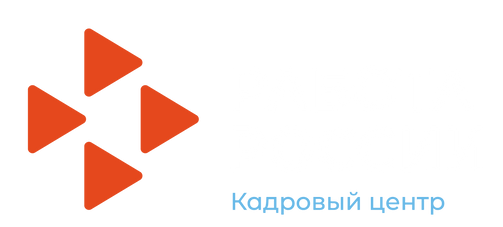 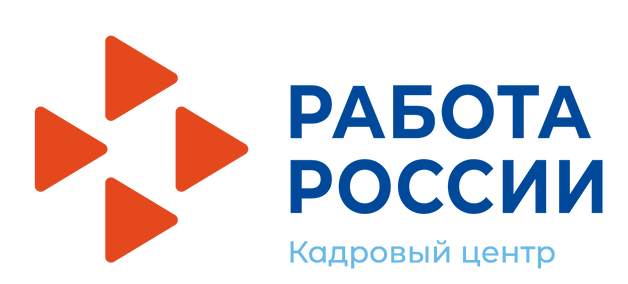 Создание специальных рабочих мест для трудоустройства незанятых инвалидов
Субсидия на создание рабочих мест для трудоустройства незанятых инвалидов предоставляется в размере фактических затрат, но не более 194 904 рублей за одно рабочее место.
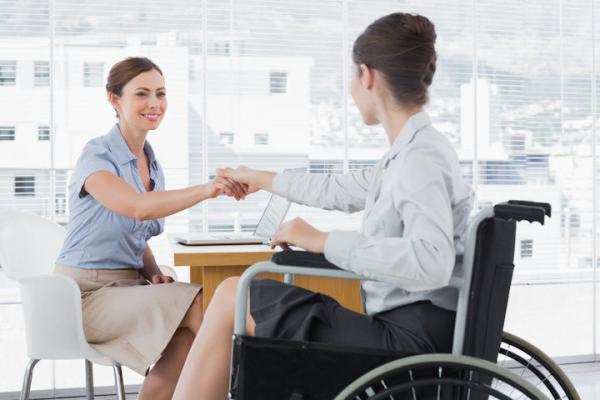 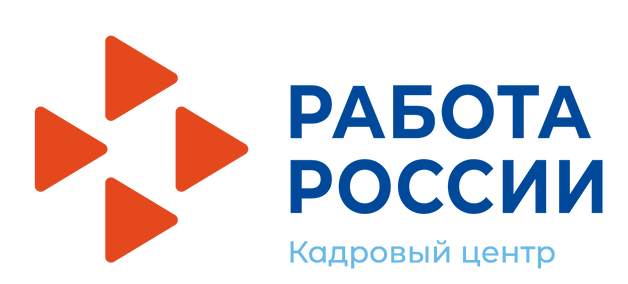 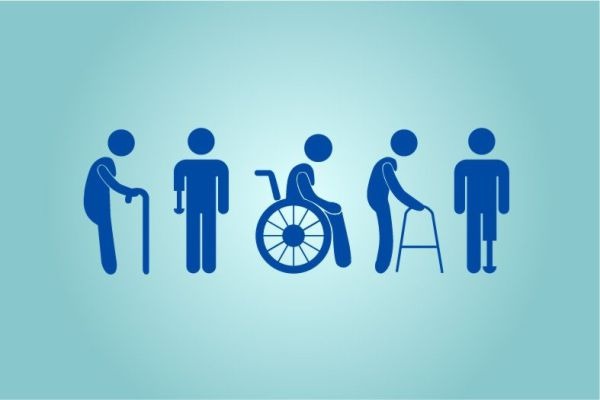 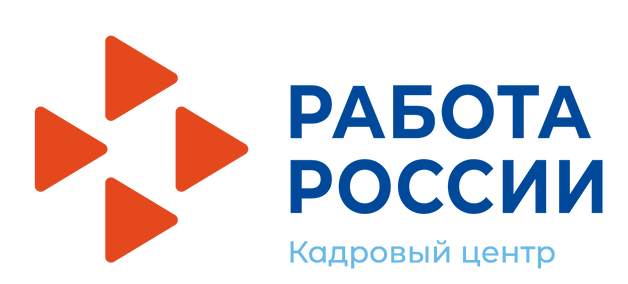 Создание специальных рабочих мест для трудоустройства незанятых многодетных родителей, родителей, воспитывающих детей-инвалидов
Субсидия на создание рабочих мест для трудоустройства незанятых многодетных родителей, родителей, воспитывающих детей-инвалидов предоставляется в размере фактических затрат, но не более 70 000 рублей за одно рабочее место.
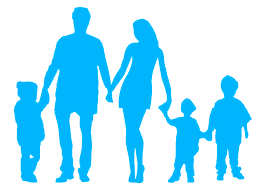 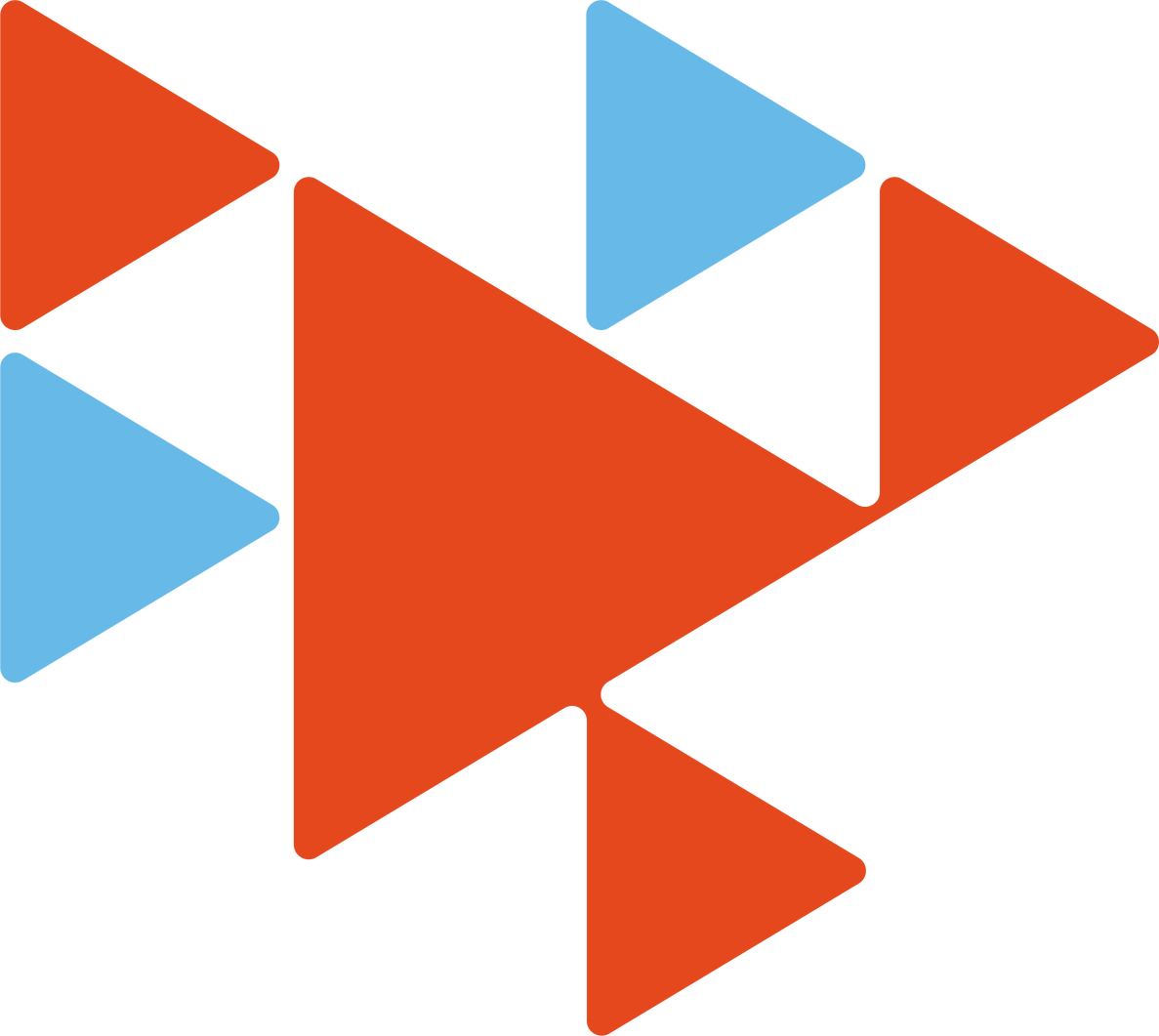 Заключение договора между работодателем и центром занятости.
1
Создание рабочего места, которое должно функционировать не менее одного года со дня заключения договора между центром занятости и работодателем.
2
Заключение трудового договора на неопределенный срок с гражданином из числа незанятых инвалидов/родителей в целях выполнения трудовой функции на созданном рабочем месте.
3
Условия предоставления субсидий:
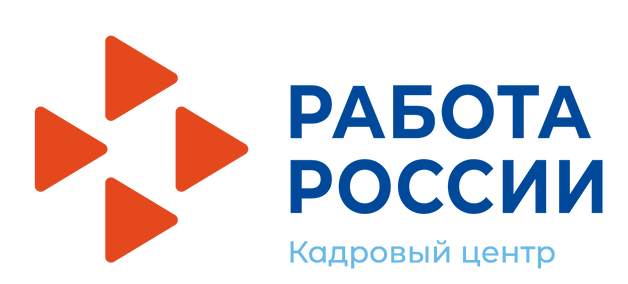 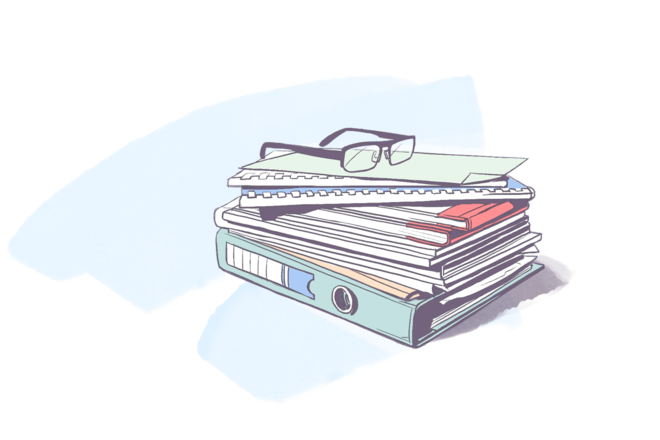 Перечень документов для участия в отборе:
заявление на участие в реализации мероприятия по трудоустройству;

сведения о потребности в работниках;

сметы затрат на приобретение, монтаж и установку оборудования, необходимого для создания (дооснащения) рабочих мест;

согласие на публикацию (размещение) в информационно-телекоммуникационной сети «Интернет» информации о работодателе, о подаваемой работодателем заявке;

справку, подтверждающую отсутствие в уставном капитале акционерного общества по состоянию на первое число месяца, предшествующего месяцу, в котором планируется заключение договора, доли участия иностранных юридических лиц, местом регистрации которых является государство или территория, включенные в утверждаемый Министерством финансов Российской Федерации перечень государств и территорий, предоставляющих льготный налоговый режим налогообложения  и (или) не предусматривающих раскрытия и предоставления информации при проведении финансовых операций (офшорные зоны) в отношении таких юридических лиц, в совокупности превышающей 50 процентов.
При заключении договора между центром занятости и работодателем, последний обязуется:
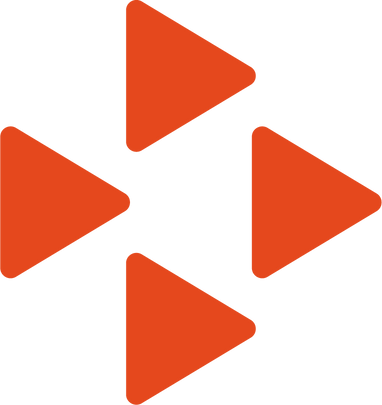 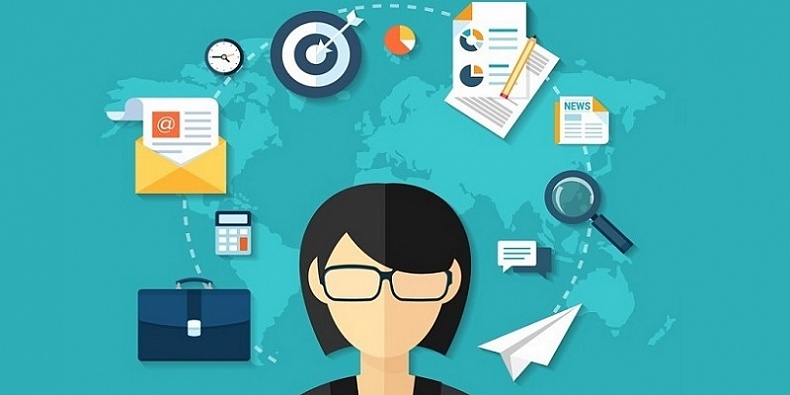 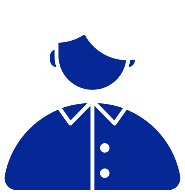 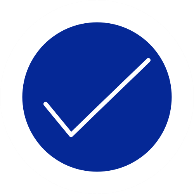 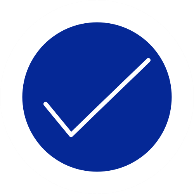 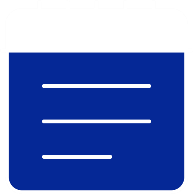 Заключать трудовые договоры с другими гражданами из числа незанятых инвалидов/родителей на освободившиеся рабочие места.
Принимать на работу незанятых инвалидов/родителей на неопределенный срок.
Нести ответственность за достоверность представляемых документов.
Извещать центр занятости в течение 5 рабочих дней о расторжении трудового договора с незанятыми инвалидами/родителями, трудоустроенными на рабочие места.
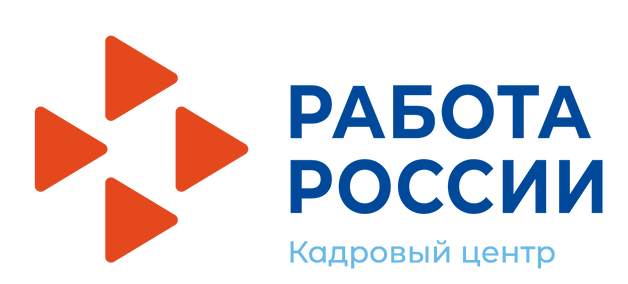 После заключения договора работодатель обязан:
создание рабочих мест

трудоустройство на рабочие места граждан из числа незанятых инвалидов/родителей по направлению центра занятости
1
2
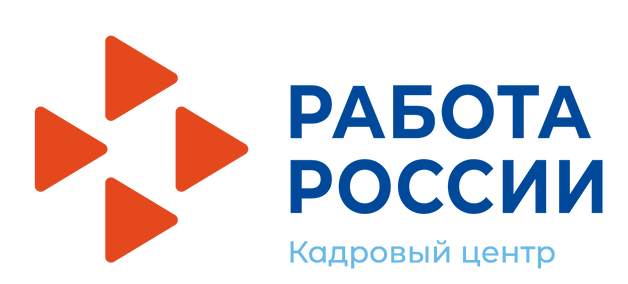 Для получения субсидии работодатель представляет в центр занятости следующие документы:
заявление о предоставлении субсидии в свободной форме;

копии приказов (распоряжений) о приеме на работу незанятых инвалидов/родителей;

копии договоров, актов выполненных работ, накладных, счетов-фактур, товарных чеков и иных документов, подтверждающих расходы по созданию рабочих мест.
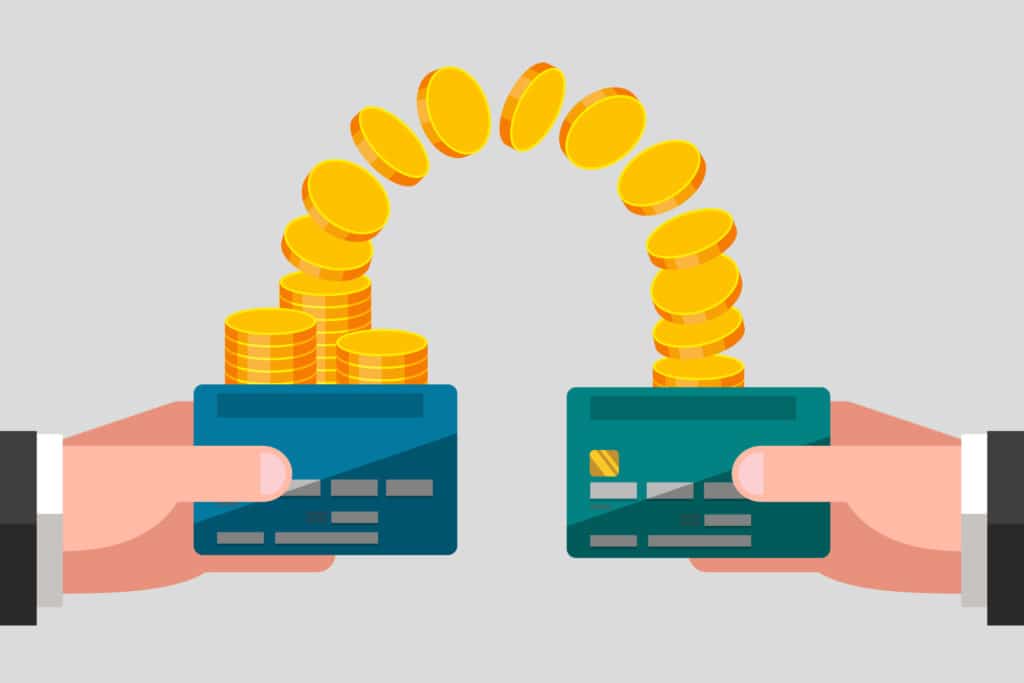 АРХАНГЕЛЬСКИЙ ОБЛАСТНОЙ ЦЕНТР ЗАНЯТОСТИ НАСЕЛЕНИЯ
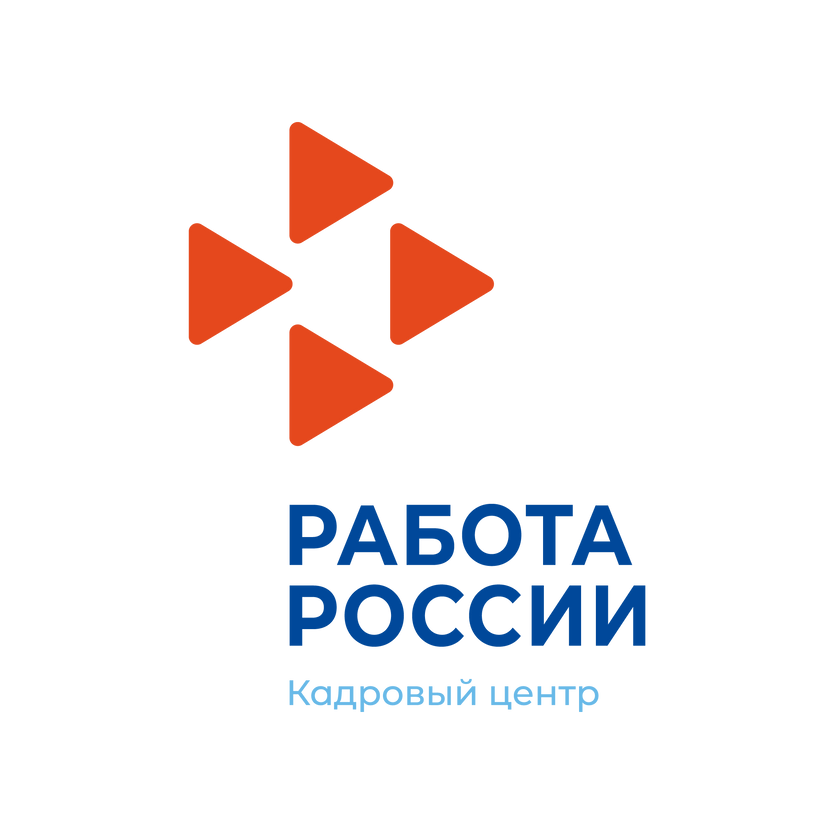 Адрес сайта: https://aoczn.ru/
E-mail: office@aoczn.ru
Телефон: +7 (8182) 435-002
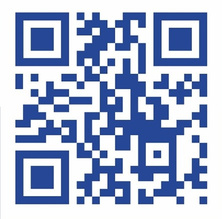